港股通知识
刘丹
2019.05
1、什么是港股通
港股通是指投资者委托内地证券公司，通过上交所设立的证券交易服务公司，向联交所进行申报，买卖规定范围内的联交所上市的股票。投资港股的港股通总额度为2500亿元人民币，每日额度为105亿元人民币。2018年5月1日起，港股通每日额度从105亿调整为420亿元人民币。
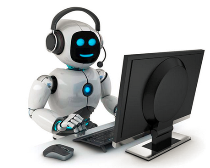 2.港股通开通要求
香港证监会要求参与港股通的境内投资者仅限于机构投资者以及证券账户和资金账户余额不低于人民币50万元的个人投资者。风险等级稳健型及以上，完成港股通业务知识测试并合格；资格审查，无严重不良记录等、通过手机东海通在规定的办理时间。
3.股票范围
港股通的股票范围是香港联合交易所恒生综合大型股指数、恒生综合中型股指数的成份股和同时在香港联合交易所、上海证券交易所上市的A+H股公司股票。双方可根据试点情况对投资标的范围进行调整。
4.操作方式
港股通的操作方式是，投资者委托内地证券公司，经由上证所设立的证券交易服务公司，向港交所所进行申报（买卖盘传递），买卖规定范围内的港股股票。
5.港股通交易时间
每周一至周五，交易所公告的休市日除外。市前时段：9：00-9：30；持续交易时段：9：30-12：0013：00-16：00；取消交易时段：12：30-13：00；延续早市：12：00-13：00。港股通的休市、节假日及交易日安排将由交易所证券交易服务公司在其制定网站公布。
6.港股通交易规则
港股通委托数量的“一手”是不同于内地投资者都知道A股买卖申报数量单位为每手100股。在香港市场每只上市证券的买卖单位由各发行人自行决定，可以是每手100股、500股或1000股等。
7.港股通交易最小变动单位
A股价格最小变动单位为0.01元人民币。港股交易股价最小变动单位取决于该只股票的价格，不同的股价对应的最小变动单位也会不一样。
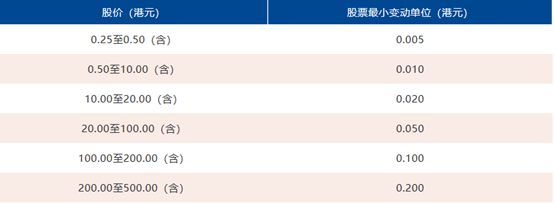 8.开（收）盘价计算
开盘价的计算：开市前时段的最终参考平衡价格为开市价。若开市前时段未产生对盘价格的，以当日第一笔成交价格作为开盘价。
收盘价的计算：股票在交易日最后一分钟的交易时间内，每隔15秒钟取价一次，产生共计5个价格。该5个价格中的中位数（并非平均数）为该股票的收市价，这是非常重要的港股通交易规则。
9.申报上限和价格上限
申报最大限制：每个买卖盘手数上限为3，000手，每一个经纪代号的未执行买卖盘不设上限。每个买卖盘股数上限为99，999，999（系统上限）。
申报价格控制：买卖盘价不得超过当时按盘价9倍或以上，以防止键入错误小数位。另外，除开巿价的报价，买（卖）盘价一般不可低（高）于当时买（卖）盘价24个价位，是要特别注意的港股通交易规则。
10、港股通是否可以修改订单？
投资者的港股通订单如果已经申报的，那么不得更改申报价格或者申报数量，但在联交所允许撤销申报的时段内，未成交的申报可以撤销。　联交所市场允许“港股通”投资者撤销申报的时段包括，交易日开市前时段的9:00-9:15（即输入买卖盘时段）、9:30-12:00和13:00-16:00的持续交易时段以及适用于收市竞价交易证券的收市竞价交易时段的16：01-16：06（或半日市的12：01-12:06）。此外，“港股通”投资者可以在12:30-13:00的时段内撤销上午未成交的买卖盘申报。
11.“碎股”如何交易？
少于一手，即少于一个完整买卖单位的证券，香港市场称之为“碎股”(内地称“零股”)。联交所的交易系统不会为碎股提供自动对盘交易，而是在系统内设有“碎股/特别买卖单位市场”供碎股交易。目前，碎股买卖在联交所通过半自动对盘的方式进行，价格通常有所折让。提示投资者，“港股通”投资者持有的碎股只能通过联交所半自动对盘碎股交易系统卖出，不能买入。
11.“碎股”如何交易？
提示投资者，碎股/特别买卖单位市场不接受输入价高于或等于完整买卖单位最低价下限（如股票为0.01元）且股数等于或超过一个完整买卖单位（即一手）的买卖盘来进行半自动对盘。
12.港股通额度控制
在额度控制机制方面，由上交所证券交易服务公司对“港股通”交易每日额度的使用情况进行实时监控，并在上交所网站公布额度使用情况。
在额度统计口径方面，以投资者在交易环节发生的比如申报、成交金额等事项作为计算依据进行“港股通”额度控制。至于支付交易手续费、公司派发现金红利、利息等非交易事项的资金流量均不占用额度。
13.港股通买卖税费？
投资者在进行港股通交易时，主要支付交易税费、结算及交收服务费用、证券托管和代理人服务费用。具体包括：
印花税：双边，按成交金额的0.1%计收（取整到元，不足一元港币按一元计）。
交易征费：双边，按成交金额的0.0027%计收（四舍五入至小数点后两位）。
交易费：双边0.005%（四舍五入至小数点后两位）。
交易系统使用费：双边，每笔交易0.5元港币。
股份交收费：双边，按成交金额的0.002%计收，每边最低及最高收费分别为2元港币及100元港币（四舍五入至小数点后两位）。
证券组合费：根据持有港股的市值设定不同的费率，详见证券组合费费率表。
14.交易交收
投资者买卖“港股通”股票可否进行回转交易？
投资者买卖“港股通”股票，当日买入的股票，经确认成交后，在交收前可以卖出。
港股交易的T+2交收制度是怎么回事？
“港股通”在证券交收时点上，实行T+2交收安排。T日买入港股的投资者，T+2日日终完成交收后才可获得相关证券的权益；T日卖出港股的投资者，T日和T+1日日终仍可享有关于证券的权益。
提示投资者注意，T日，是指“港股通”交易日；T+1日，是指“港股通”交易日后第1个“港股通”交收日；T+2日，依此类推。
15.“港股通”股票权益如何查询。
T日买入港股的投资者，T+2日日终完成交收后才可获得相关证券的权益；T日卖出港股的投资者，T日和T+1日日终仍可享有相关证券的权益。提示投资者注意，T日，是指“港股通”交易日；T+1日，是指“港股通”交易日后第1个“港股通”交收日；T+2,依此类推。
16、半个交易日“港股通”也可以正常交收吗？
圣诞前夕(12月24日)、元旦前夕(12月31日)或者农历新年前夕，如果不是周末，那么，香港市场将仅有半天交易，且该半日不是“港股通”交收日。届时，半日市（L日）、半日市前一交易日（L-1日）交易证券的交收均在L+2日完成。
17.质押与非交易过户
港股通投资者持有的港股是否可以办理质押？
可以。港股通投资者以其持有的港股，办理质押登记和解除质押登记业务时，所需提交材料和办理流程均参照A股证券质押登记业务相关业务规则和指南。提示投资者注意，因“港股通”交易的交收期为T+2日，已申报净买入但尚未完成交收或已申报净卖出但尚未在持有数量中扣减的港股无法用于质押。
18.行情报价显示
联交所负责发布香港市场证券交易行情信息。提示“港股通”投资者，在香港市场，当股票价格上涨时，股票报价屏幕上显示的颜色为绿色，下跌时则为红色。但是，不同的行情软件商提供的行情走势颜色可以重新设定，“港股通”投资者在使用行情软件的时候，应当仔细检查软件的参数设置，避免惯性思维带来的风险。
总之，内地投资者在参与“港股通”交易前应了解香港市场行情报价显示的具体含义，避免因误解而做出错误的投资决策，遭受投资风险。
19.实时行情
香港联交所提供的免费一档行情是实时行情吗？
联交所通过上交所向内地“港股通”投资者提供免费一档行情。该行情（最优买卖盘）覆盖“港股通”股票范围（包括可买卖证券和仅可卖证券），但是，提示投资者，该行情的刷新频率为3秒。